Jolly Grammar 
4a-13
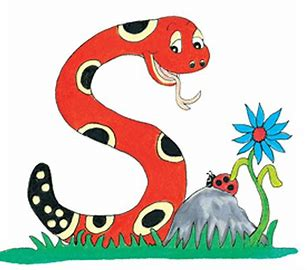 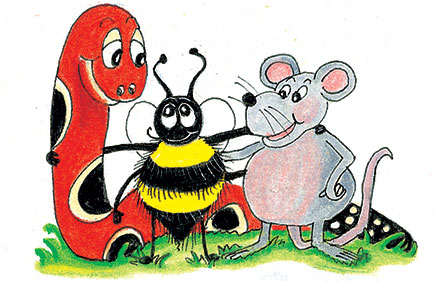 Let’s revise Plural Nouns in sentences
The policeman chased a thief.
                                    


“Come and play,” said the boy.
                                      


I had a sandwich at lunchtime.
           


She picked a strawberry in the garden.
The policeman chased a thief.
                                    thieves


“Come and play,” said the boy.
                                      


I had a sandwich at lunchtime.
           


She picked a strawberry in the garden.
The policeman chased a thief.
                                    thieves


“Come and play,” said the boy.
                                      boys


I had a sandwich at lunchtime.
           


She picked a strawberry in the garden.
The policeman chased a thief.
                                    thieves


“Come and play,” said the boy.
                                      boys


I had a sandwich at lunchtime.
           sandwiches


She picked a strawberry in the garden.
The policeman chased a thief.
                                    thieves


“Come and play,” said the boy.
                                      boys


I had a sandwich at lunchtime.
           sandwiches


She picked a strawberry in the garden.
                   strawberries
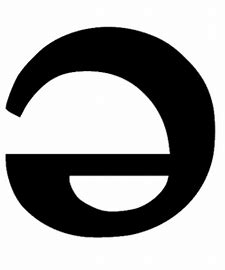 Schwa <a>
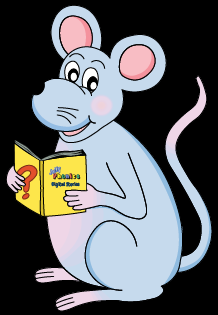 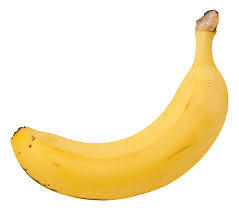 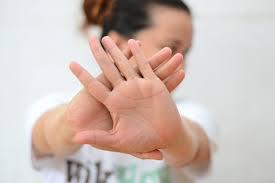 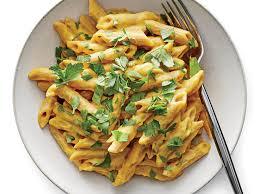 pasta           avoid             banana
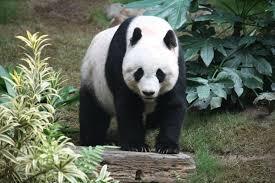 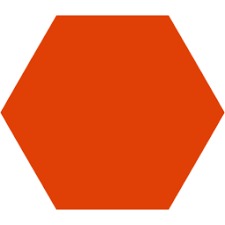 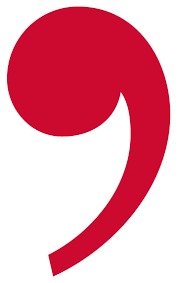 panda          comma         hexagon
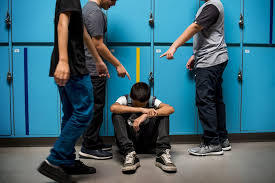 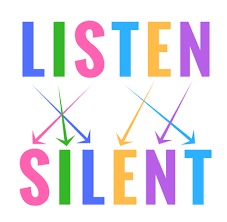 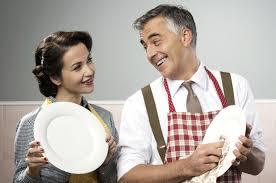 anagram       husband        harass
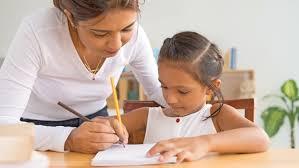 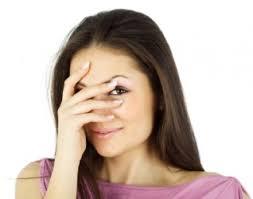 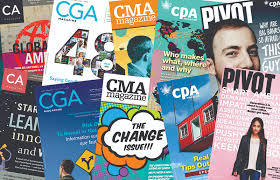 private         magazine      embarrass
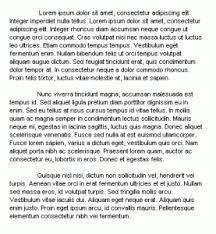 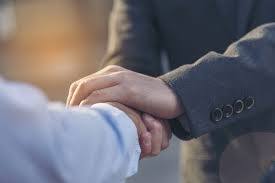 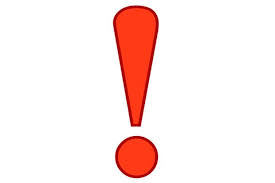 exclamation     paragraph        guarantee
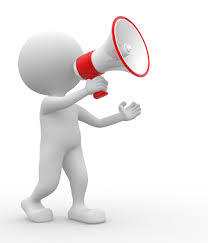 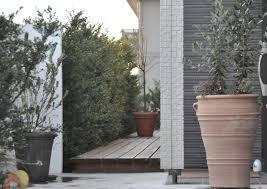 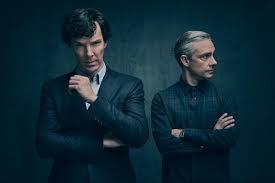 entrance   abominable     announcement
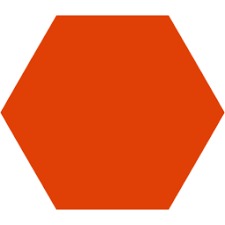 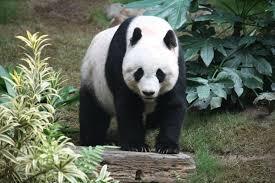 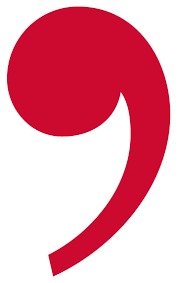 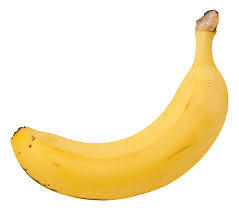 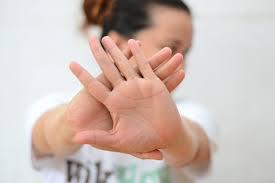 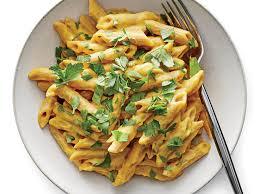 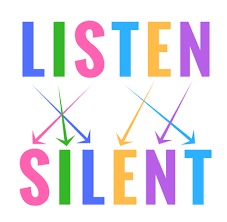 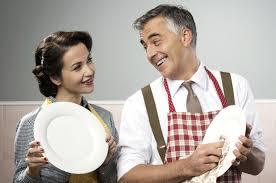 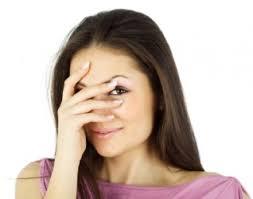 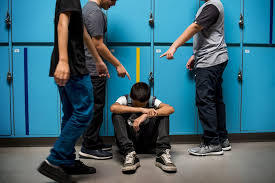 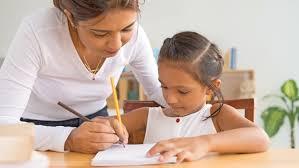 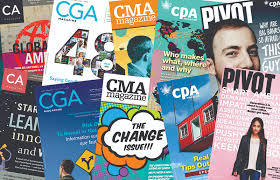 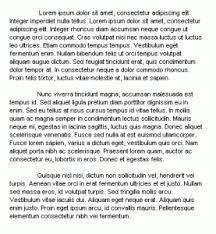 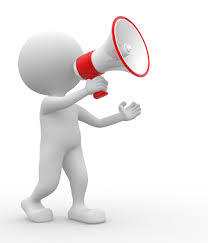 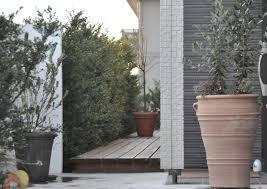 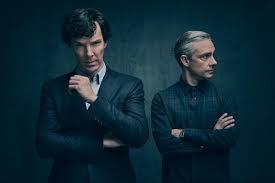 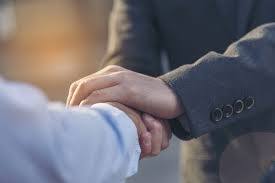 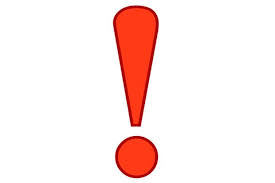 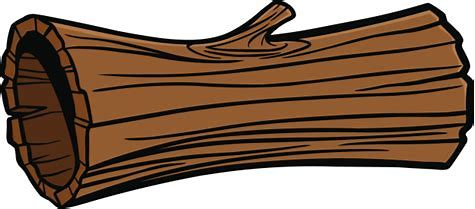 syllables
hex/a/gon
 pan/da
 har/ass
 mag/a/zine
 a/bom/i/na/ble
 par/a/graph
ba/na/na
 pas/ta
 pri/vate
 em/bar/rass
 en/trance
 guar/an/tee
com/ma
 a/void
 hus/band
 an/a/gram
 ex/cla/ma/tion
 an/nounce/ment
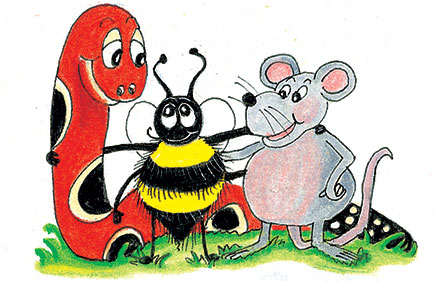 anagrams
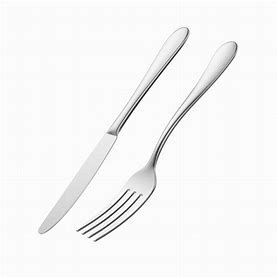 pasta
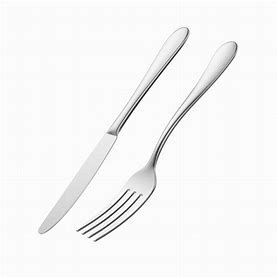 pasta		anchovy
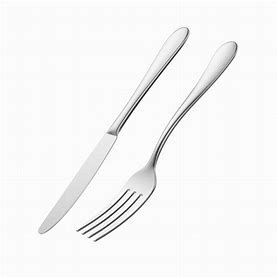 pasta		anchovy		loaves
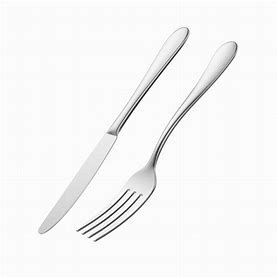 pasta		anchovy		loaves		cheese
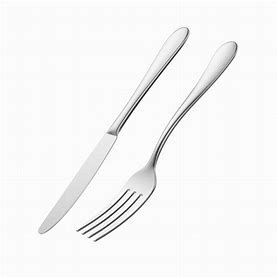 pasta		anchovy		loaves		cheese
	banana
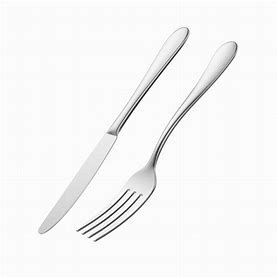 pasta		anchovy		loaves		cheese
	banana		steak
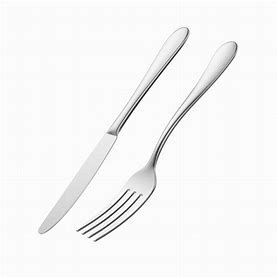 pasta		anchovy		loaves		cheese
	banana		steak		potato
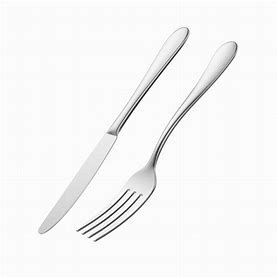 pasta		anchovy		loaves		cheese
	banana		steak		potato		cucumber
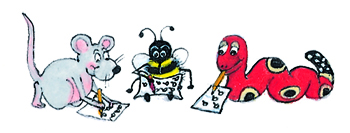 Complete the sentences
My favorite foods are
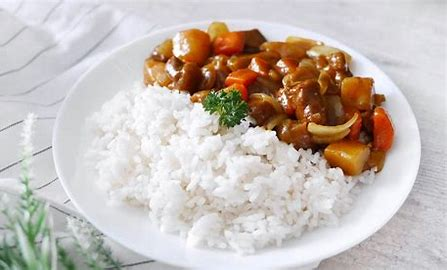 My favorite foods are
pizza, salad, meatballs, 
udon noodles and curry.
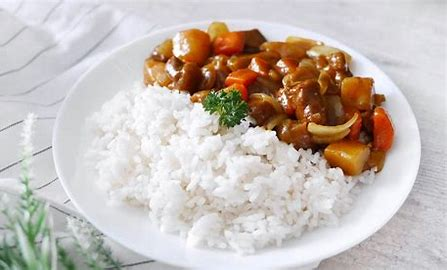 My favorite foods are
 soy sauce, French fries, fried chicken and spaghetti.
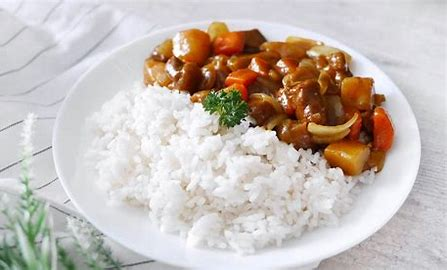 At the zoo I saw
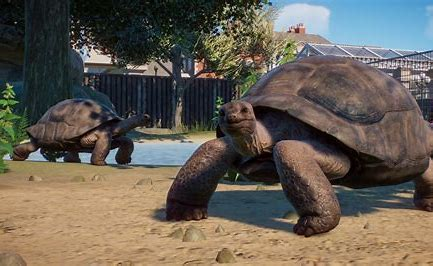 At the zoo I saw
elephants, goats, tortoises,
zebras, monkeys and donkeys.
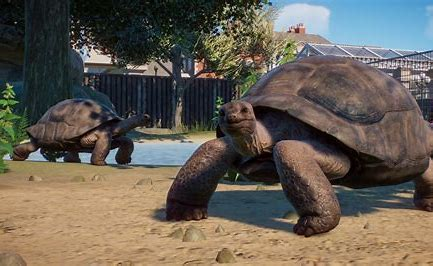 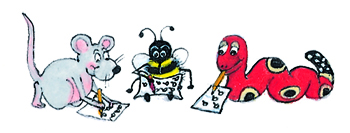 Parsing
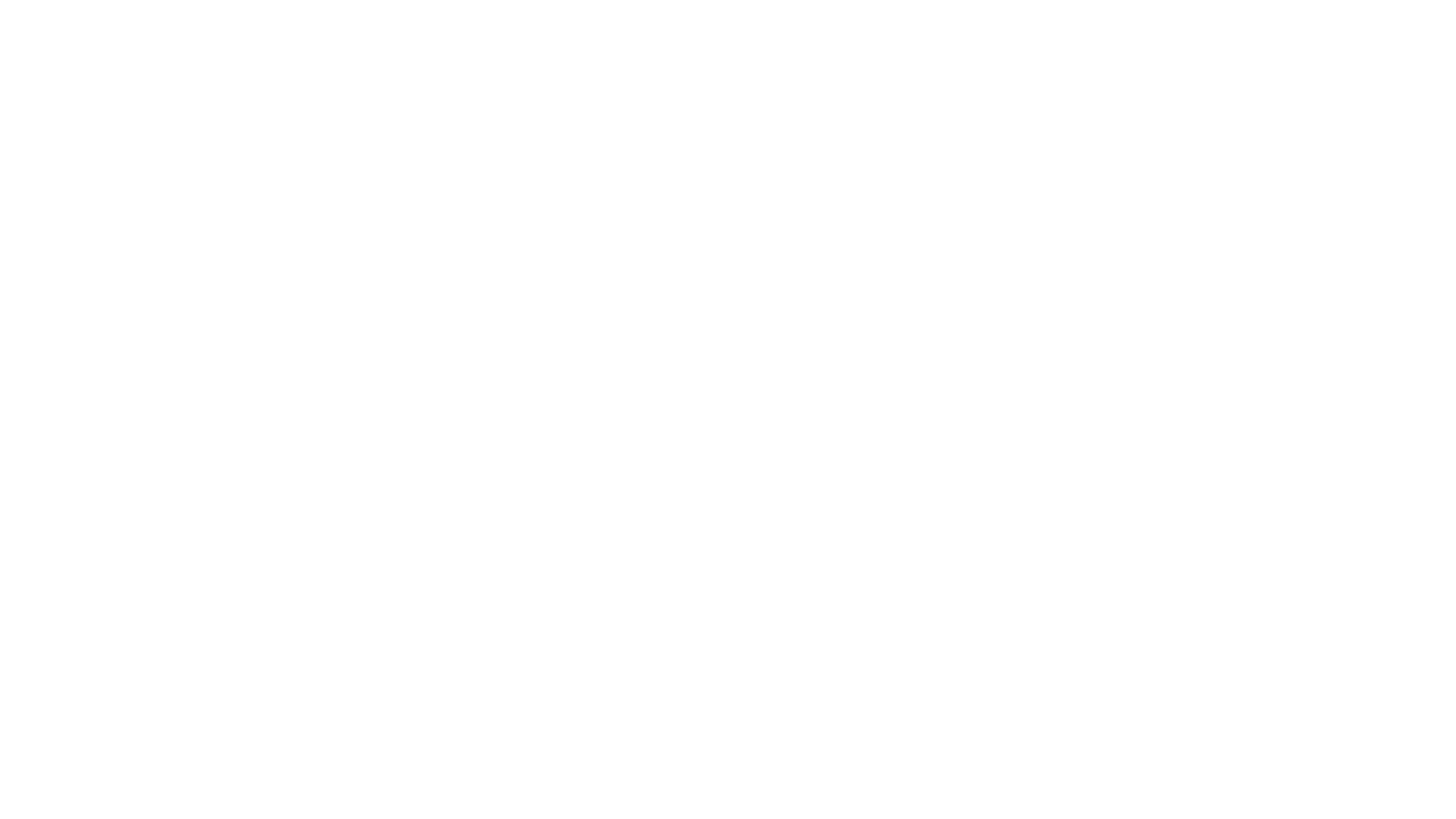 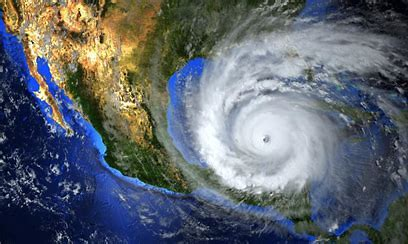 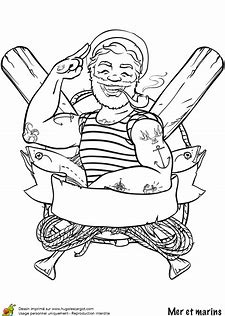 The abominable pirate successfully avoided the hurricane.
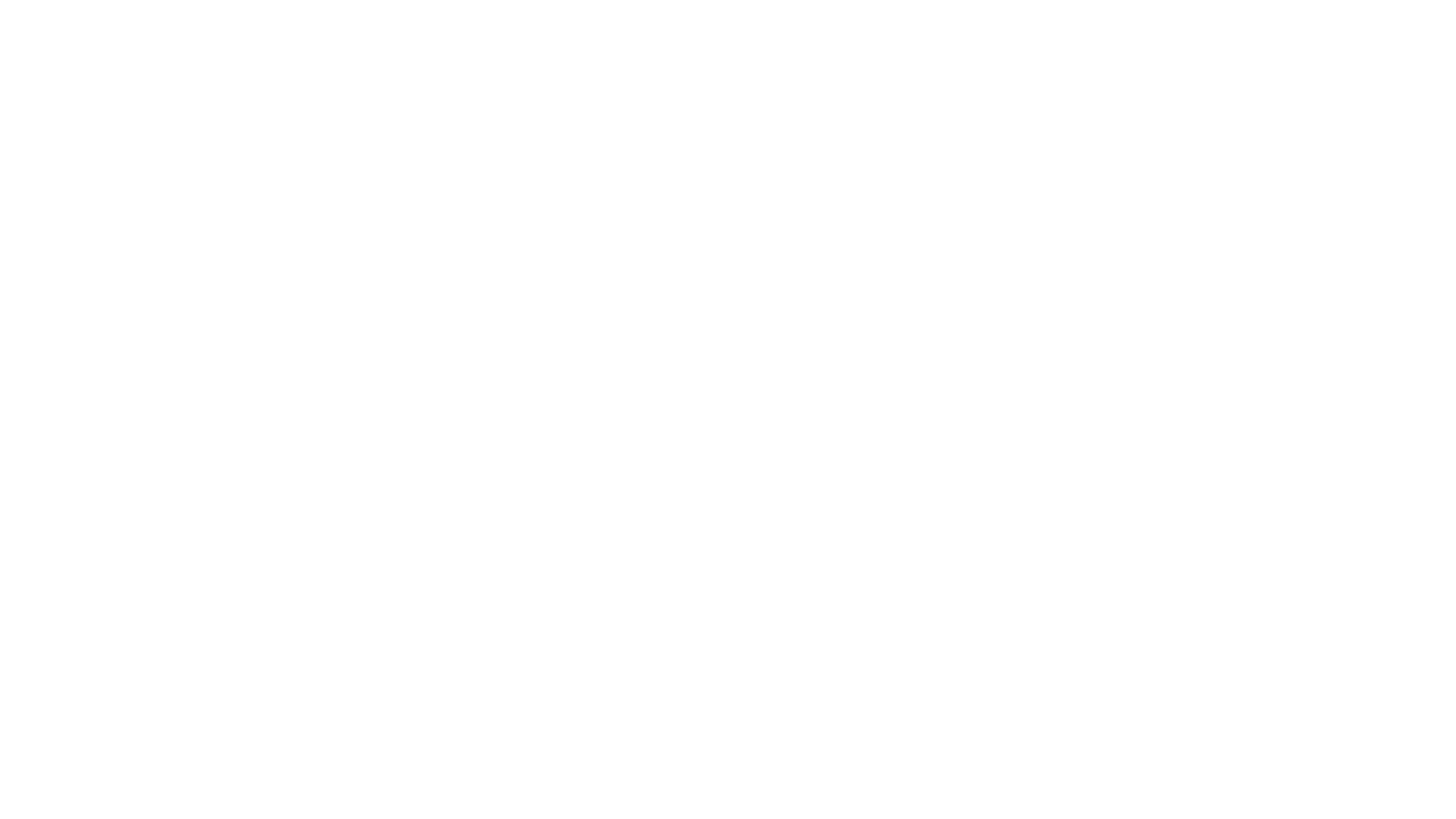 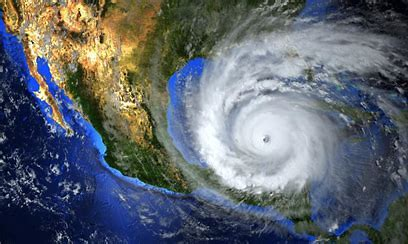 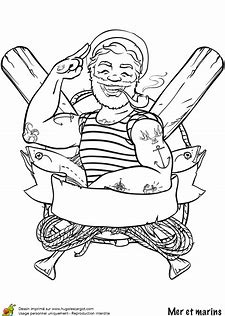 The abominable pirate successfully avoided the hurricane.
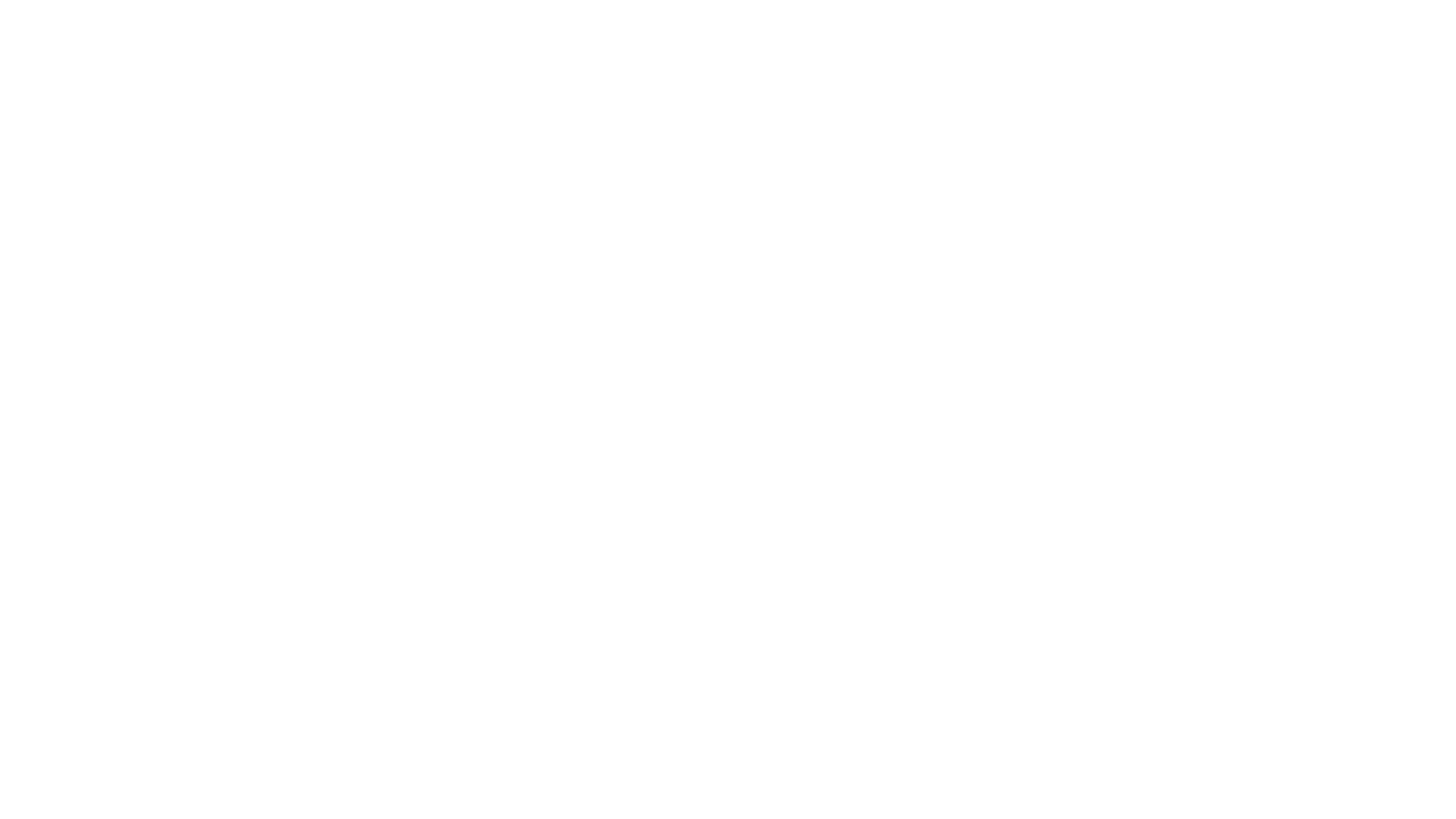 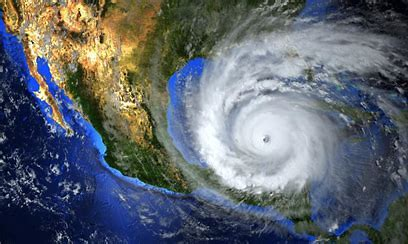 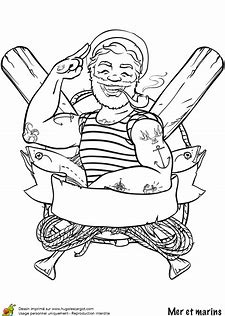 The abominable pirate successfully avoided the hurricane.
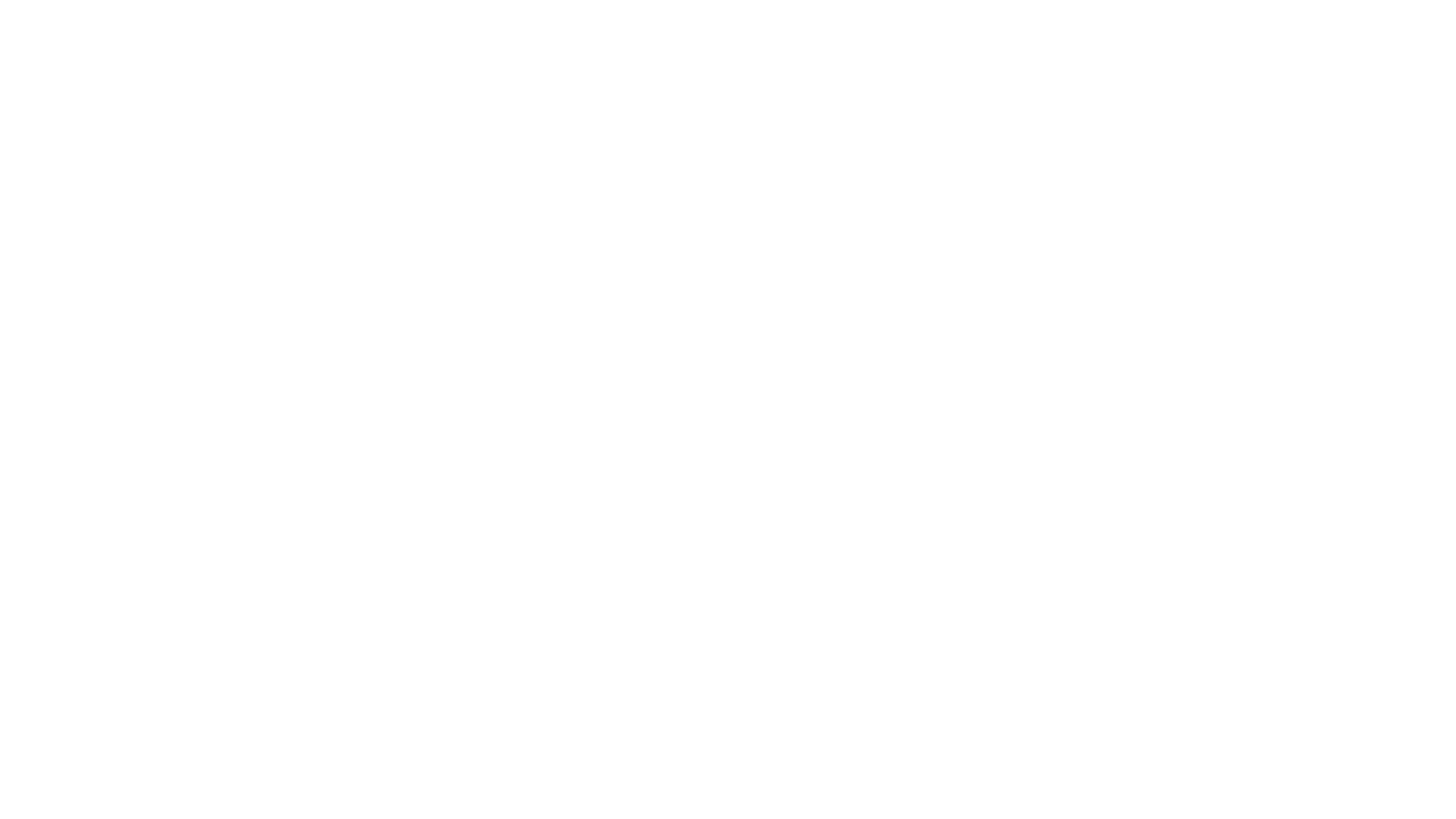 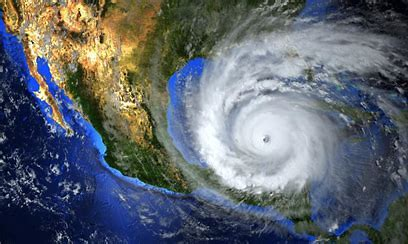 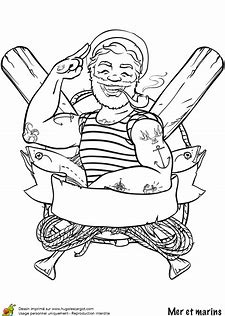 The abominable pirate successfully avoided the hurricane.
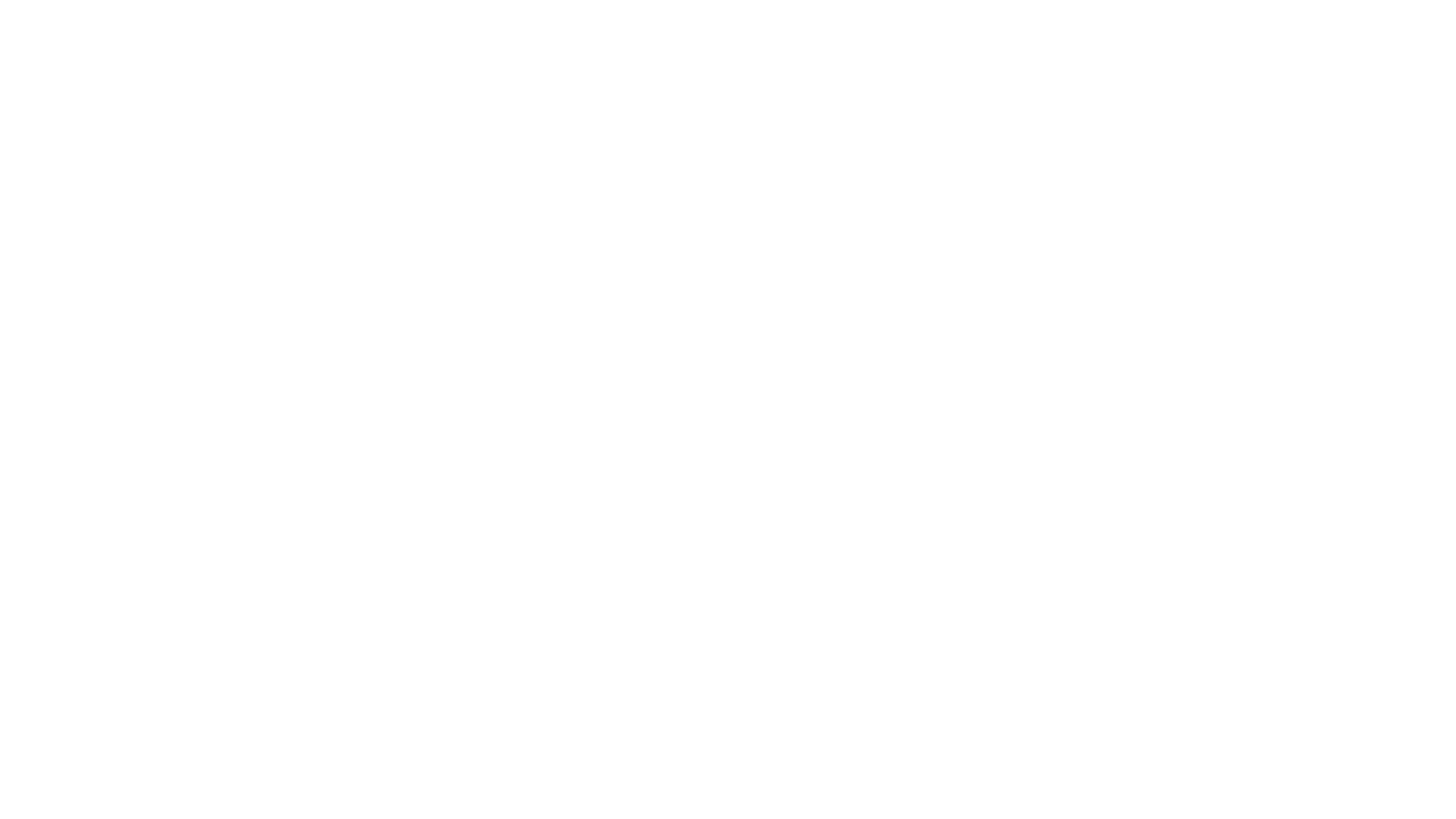 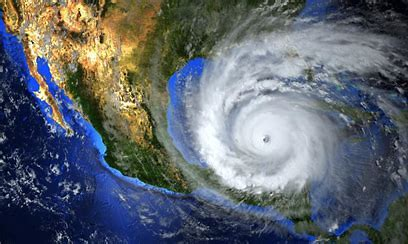 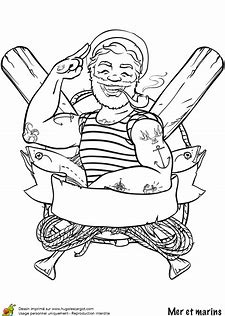 The abominable pirate successfully avoided the hurricane.
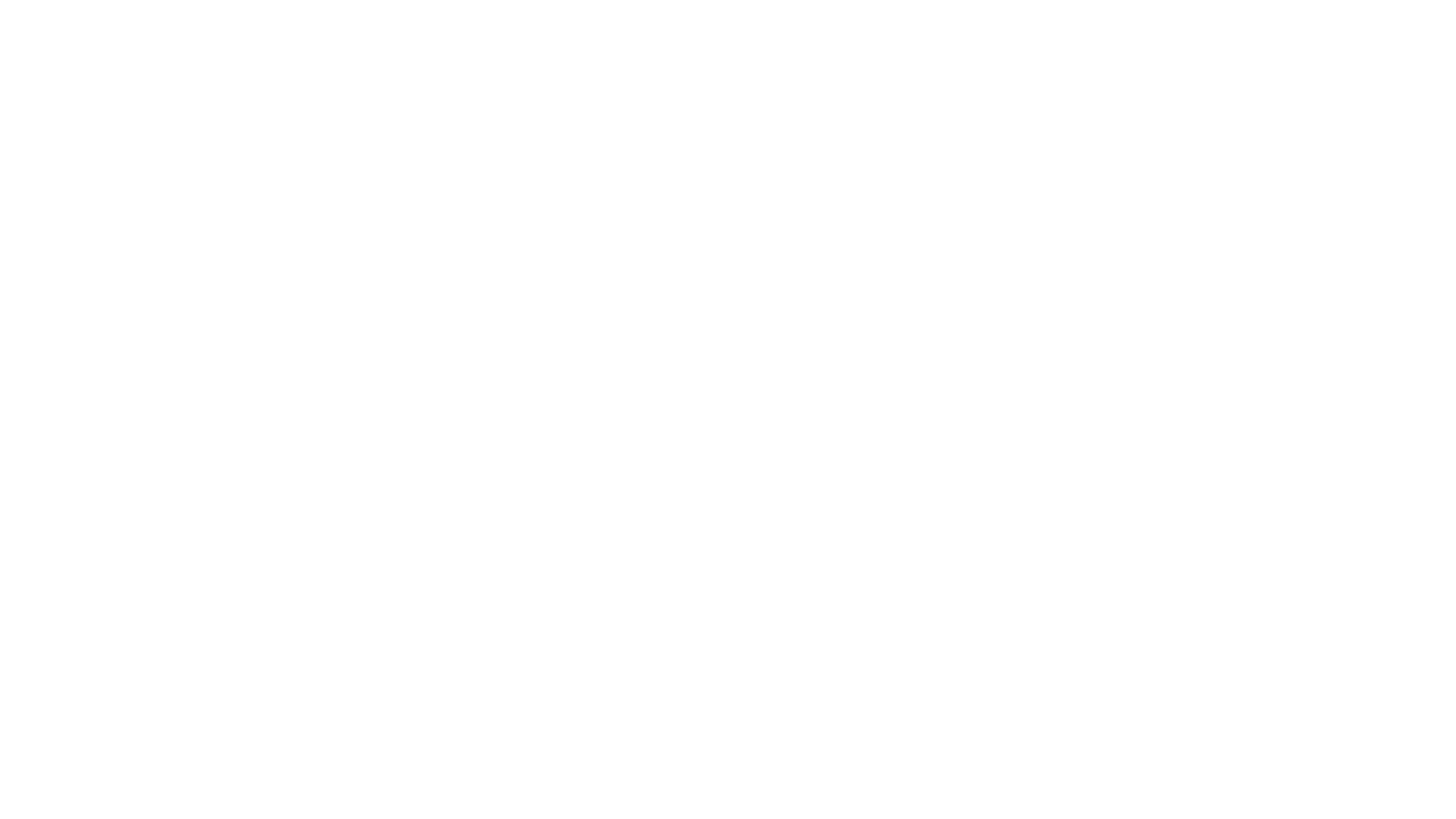 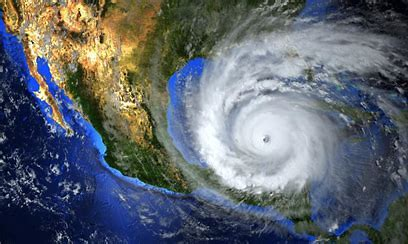 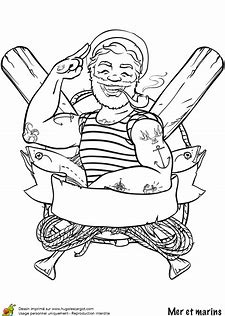 The abominable pirate successfully avoided the hurricane.
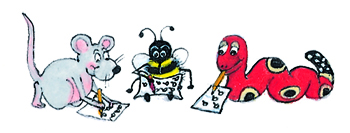 Dictation
Dictation
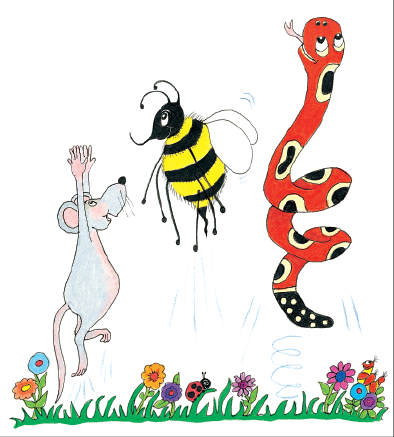 1.           


2.                                                                                                                                         


3.
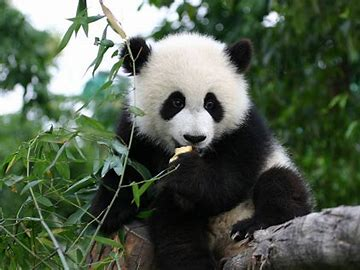 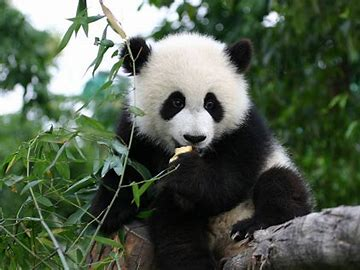 A panda is a black and white animal.
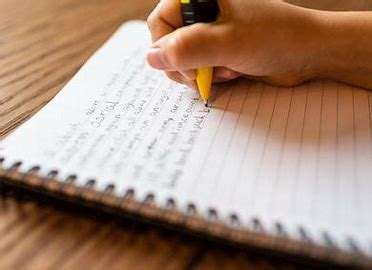 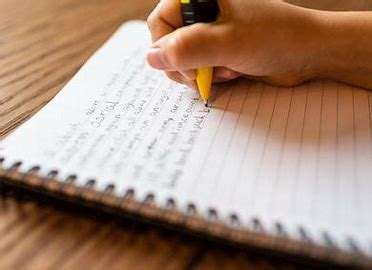 I am writing a paragraph about the magazine.
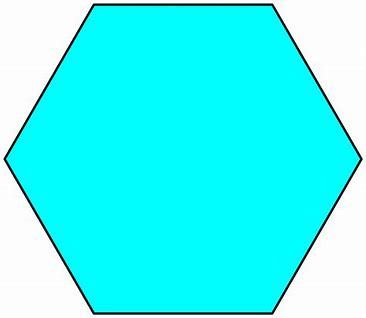 A hexagon is a shape with six sides.
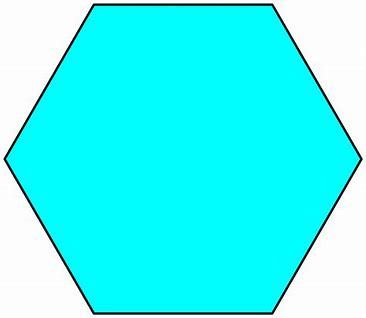 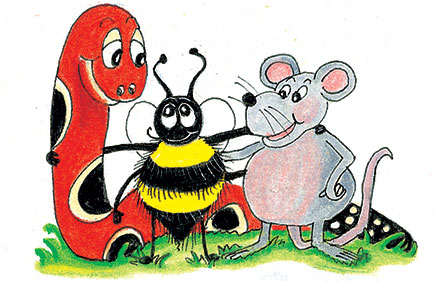 Thank you!